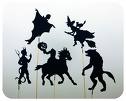 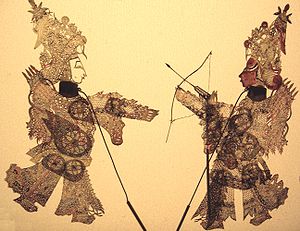 http://artsedge.kennedy-center.org/shadowpuppets/shadow_puppets.html
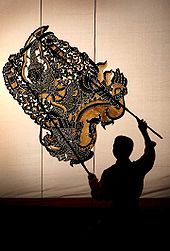 Shadow Puppets:  A traditional art in India, Indonesia, ChinaThailand , Cambodia and Malaysia
PKlos/AACPS Arts Integration Office
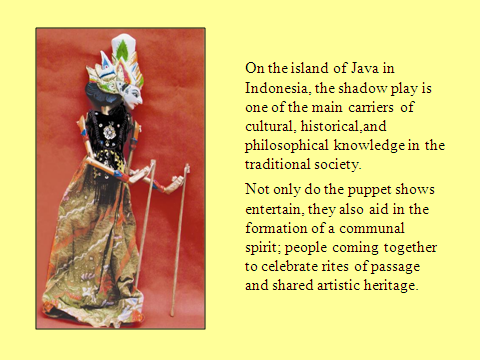 PKlos/AACPS Arts Integration Office
Silhouette=Profile/Side View
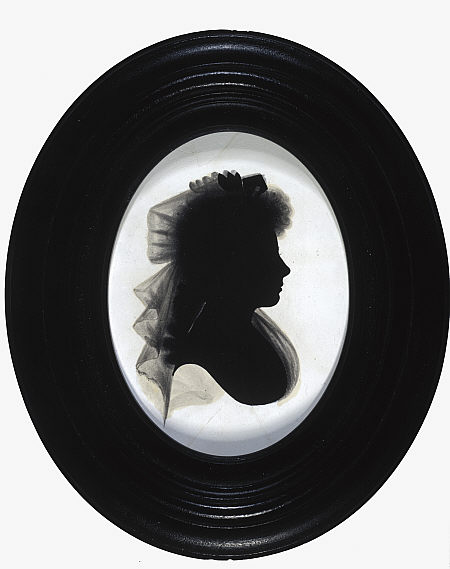 A silhouette portrait can be painted, drawn or cut. The traditional method of creating silhouette portraits is to cut them from lightweight black cardboard, and mount them on a pale (usually white) background.
In America, silhouettes were highly popular from about 1790 to 1840. The invention of the camera signaled the end of the silhouette as a widespread form of portraiture
John Miers
Mrs Agnes Maclehose, 'Clarinda', 1759 - 1841.
PKlos/AACPS Arts Integration Office
A traditional paper-cut illustration by Wilhelm Gross
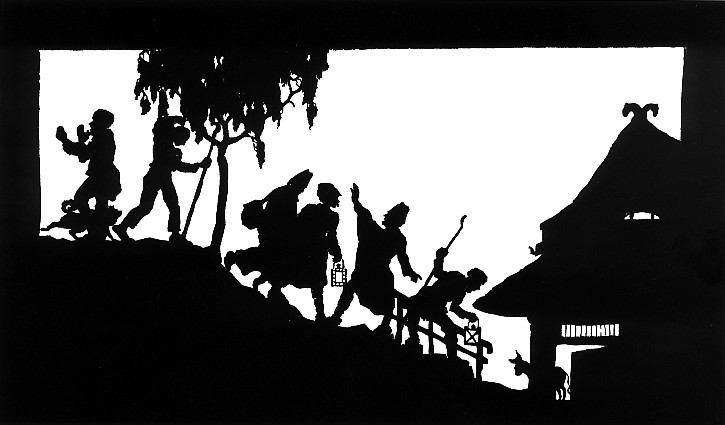 PKlos/AACPS Arts Integration Office
Shadow Puppetry:  Silhouette art in theatre format
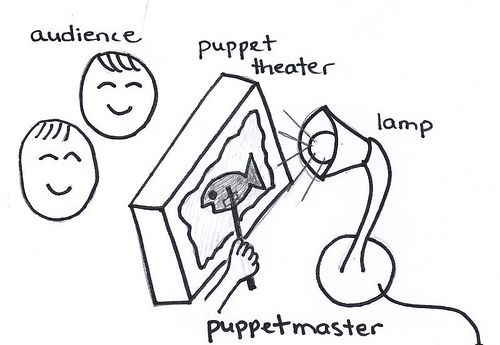 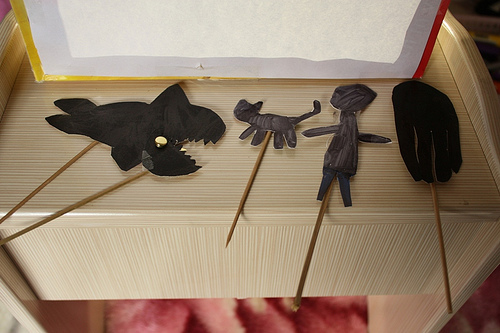 See a Kindergarten in action:
http://www.schooltube.com/video/490dd2ce3ba44c0b9716/Anansi%20the%20Spider%20Kindergarten%20Puppet%20Theater%202013%20(Revised/Full%20Version)
http://www.schooltube.com/video/e1ce2f42a96245ef9ddb/Zomo%20the%20Rabbit%20Kindergarten%20Puppet%20Theater%202013%20(Revised/Full%20Version)
PKlos/AACPS Arts Integration Office
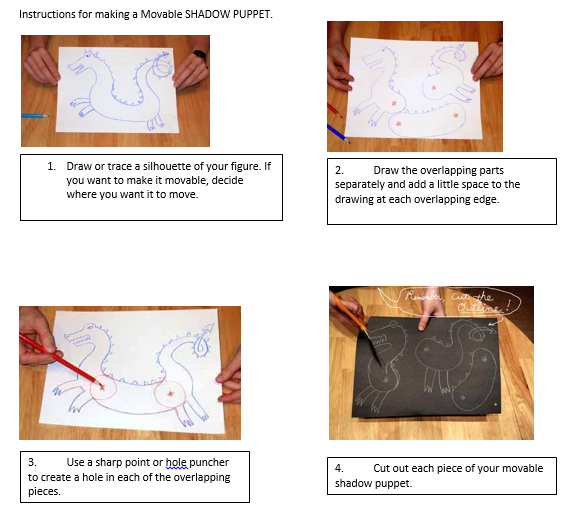 PKlos/AACPS Arts Integration Office
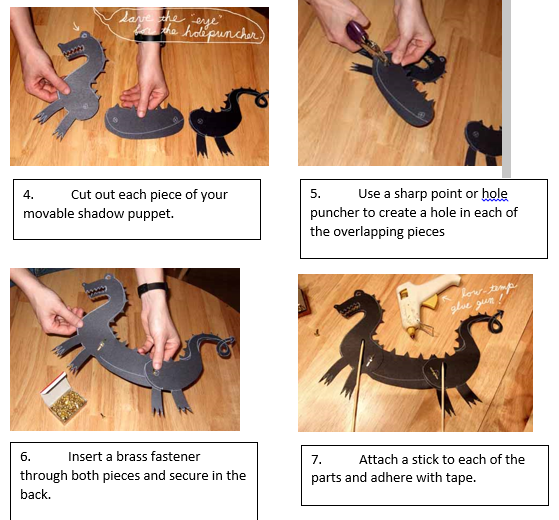 PKlos/AACPS Arts Integration Office